Приемы развития 
смыслового чтения
2018г
Смысловое чтение и работа с текстом как одно из направлений работы 
в начальной школе
«Люди перестают мыслить, когда перестают читать»(Д. Дидро)
Смысловое чтение
В Примерной основной образовательной программе начального общего образования под смысловым чтением понимается 
осмысление цели чтения и выбор вида чтения в зависимости от цели; 
извлечение необходимой информации из прослушанных текстов различных жанров; 
определение основной и второстепенной информации; 
свободная ориентация и восприятие текстов художественного, научного, публицистического и официально - делового стилей;
понимание и адекватная оценка языка средств массовой информации (стр. 106 ПООП НОО – познавательные универсальные учебные действия)
Смысловое чтение
умение воспринимать текст как единое смысловое целое (точно и полно понять содержание текста и практически осмыслить извлеченную информацию)
Смысловое чтение
представляет собой комплексное УУД, состоящее из:
осмысления цели чтения (для чего?),
умения выбирать вид чтения в зависимости от его цели (как? каким образом?),
умения определять основную и второстепенную информацию.
умения свободно ориентироваться и воспринимать тексты различных стилей,
умения адекватно оценивать информацию, полученную из текста.
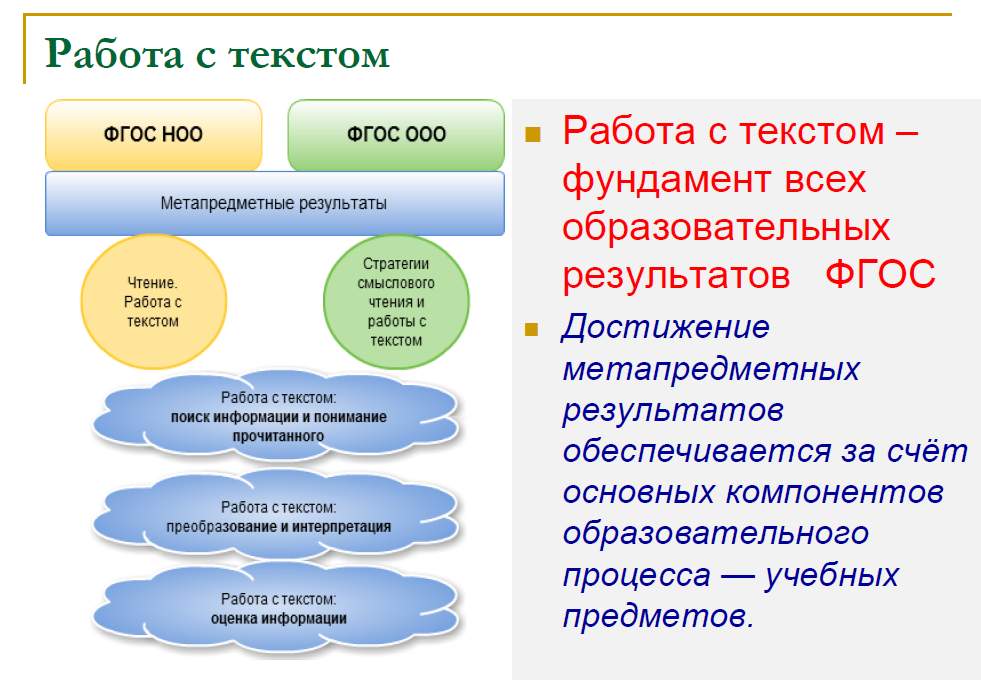 Навык чтения
Техническая 
сторона
Смысловая 
сторона
способ чтения, 
темп чтения,
правильность,
выразительность
понимание 
содержания 
и смысла 
прочитанного
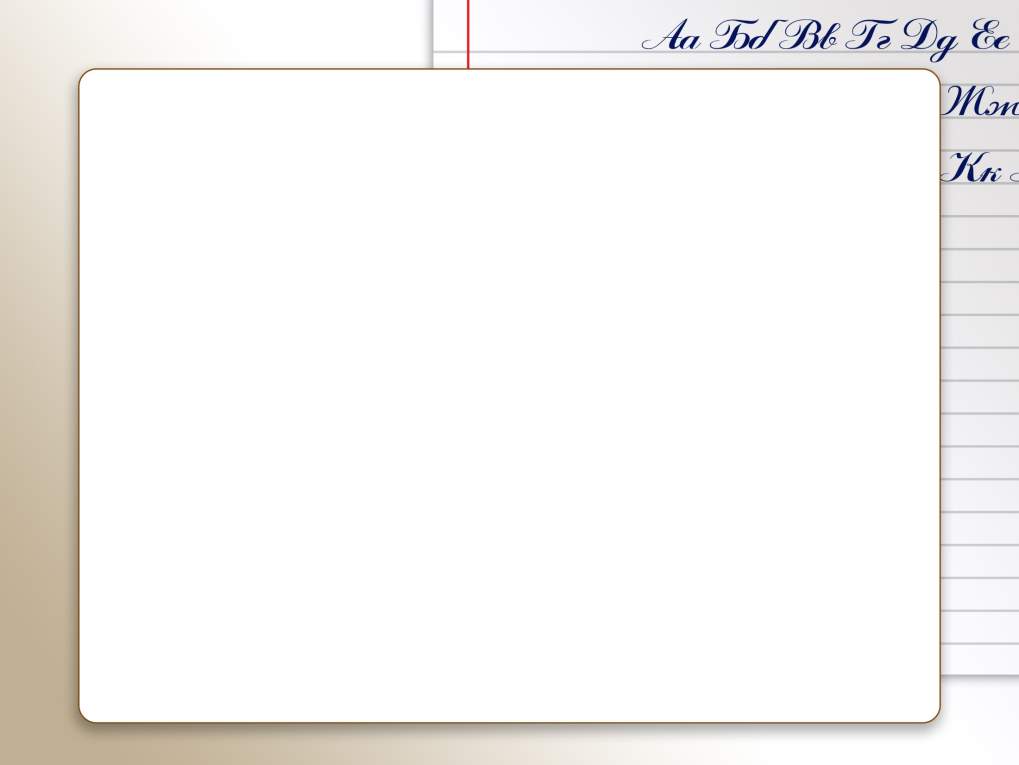 Приемы работы с текстом
После чтения текста
До чтения текста
Цель: Подготовка к восприятию текста
Цель: Осмысление прочитанного текста
Во время чтения текста
Цель: Восприятие текста
До   чтения
Объекты:
Название
Эпиграф
Предисловие
Содержание
Автор
Источник
Процессы:
Ассоциации
Антиципация
Обращение к жизненному опыту
Гипотеза
Повышение мотивации чтения текста
2этапРабота с текстом во время чтения
1.    Первичное чтение текста.Самостоятельное чтение в классе или чтение-слушание, или комбинированное чтение (на выбор учителя) в соответствии с особенностями текста, возрастными и индивидуальными возможностями учащихся. Выявление первичного восприятия (с помощью беседы, фиксации первичных впечатлений, смежных видов искусств – на выбор учителя). 
     2.   Перечитывание текста.Медленное «вдумчивое» повторное чтение (всего текста или его отдельных фрагментов). Анализ текста Постановка уточняющего вопроса к каждой смысловой части. 
      3. Беседа по содержанию текста.Обобщение прочитанного. Выявление скрытого смысла произведения, если таковой имеется. Постановка к тексту обобщающих вопросов, как учителем, так и детьми.Обращение (в случае необходимости)  к отдельным фрагментам текста. 
      4. Выразительное чтение.
3 этап. Работа с текстом после чтения
Концептуальная (смысловая) беседа по тексту.Коллективное обсуждение прочитанного, дискуссия. Соотнесение читательских интерпретаций (истолкований, оценок) произведения с авторской позицией. Выявление и формулирование основной идеи текста или совокупности его главных смыслов.
    2. Знакомство с писателем. Рассказ о писателе. Беседа о личности писателя. Работа с материалами учебника, дополнительными источниками. 
    3. Работа с заглавием, иллюстрациями. Обсуждение смысла заглавия. Обращение учащихся к готовым иллюстрациям. Соотнесение видения художника с читательским представлением. 
    4. Творческие задания, опирающиеся на какую-либо сферу читательской    деятельности учащихся (эмоции, воображение, осмысление содержания, художественной восприятие
Ассоциативный куст
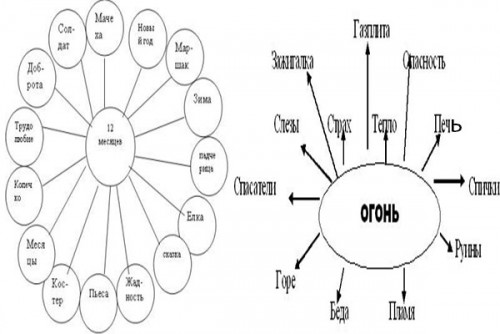 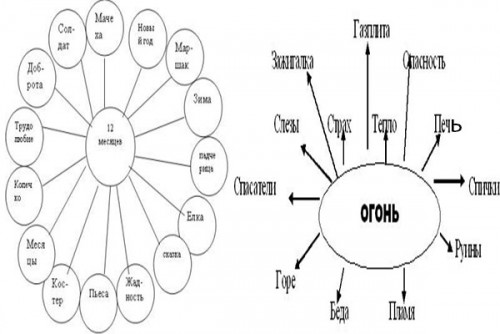 Читаем и спрашиваем
Цель: сформировать умение самостоятельно работать с печатной   информацией, формулировать вопросы, работать в парах.
1.Ученики про себя читают предложенный текст или часть текста, выбранные учителем.
2.Ученики объединяются в пары. 
3.Один из учеников формулирует вопрос, другой – отвечает на него.
4.Обсуждение вопросов и ответов                          в классе.
Ромашка Блума
Одним из основных приёмов осмысления информации является постановка вопросов к тексту и поиск ответов на них.
Наиболее удачная классификация вопросов была предложена американским психологом и педагогом Бенджамином Блумом.
Ромашка Блума
Учащиеся с удовольствием изготавливают ромашку, на каждом из шести лепестков которой записываются вопросы разных типов. Работа может быть индивидуальной, парной или групповой. Цель - с помощью 6 вопросов выйти на понимание содержащейся в тексте информации, на осмысление авторской позиции (в художественных и публицистических текстах).
При отработке приёма необходимо указывать учащимся на качество вопросов, отсеивая неинформативные, случайные
Ромашка Блума
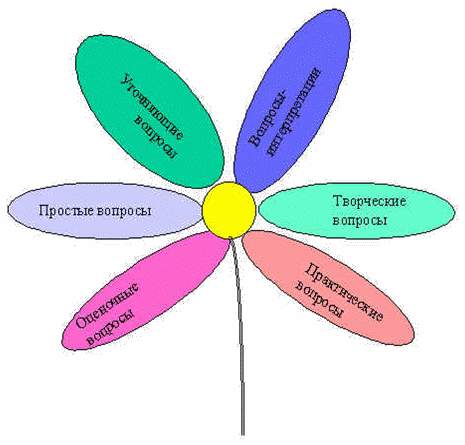 Классификация вопросов Б.Блума:
Простые вопросы. Проверяют знание текста. Ответом на них должно быть краткое и точное воспроизведение содержащейся в тексте информации. Как звали главного героя? Куда впадает Волга?
Уточняющие вопросы. Выводят на уровень понимания текста. Это провокационные вопросы, требующие ответов "да" - "нет" и проверяющие подлинность текстовой информации. Правда ли, что... Если я правильно понял, то...
Такие вопросы вносят ощутимый вклад в формирование навыка ведения дискуссии. Важно научить задавать их без негативной окраски.
Творческие вопросы. Подразумевают синтез полученной информации. В них всегда есть частица БЫ или будущее время, а формулировка содержит элемент прогноза, фантазии или предположения. Что бы произошло, если... Что бы изменилось, если бы у человека было 4 руки? Как, вы думаете, сложилась бы судьба героя, если бы он остался жив?
Оценочные вопросы. Направлены на выяснение критериев оценки явлений, событий, фактов. Как вы относитесь к ... ? Что лучше? Правильно ли поступил ...?
Приём: «Тонкие» и «толстые» вопросы (форма таблицы)
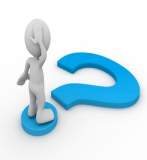 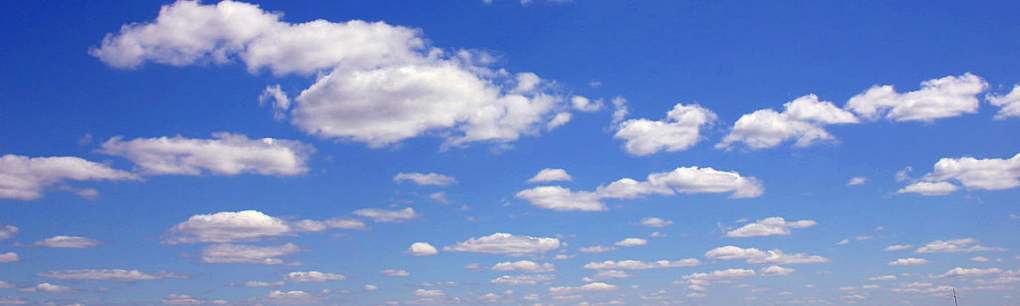 МОРЕ ВОПРОСОВ
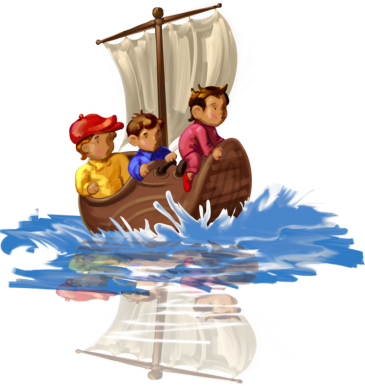 ПОВЕРХНОСТНЫЕ – ПРОСТЫЕ ВОПРОСЫ
 ответ ищи в тексте
Кто…?
Что…?
Где…?
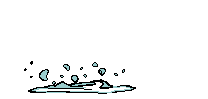 Когда…?
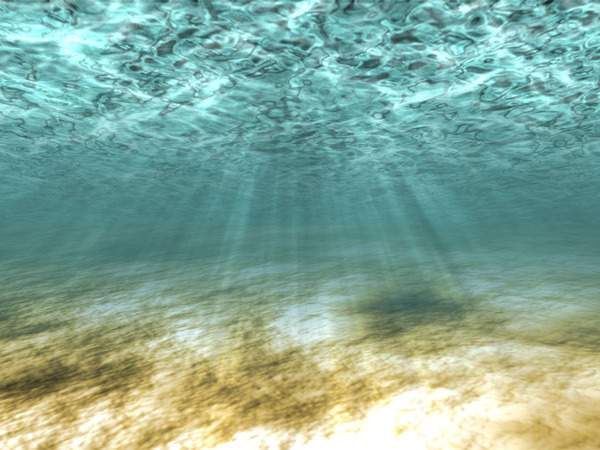 ПОДВОДНЫЕ ВОПРОСЫ
  Ответ читай между строк
Почему…?
Как…?
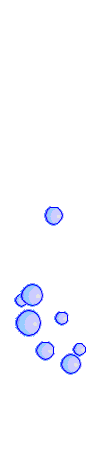 Что, если…?
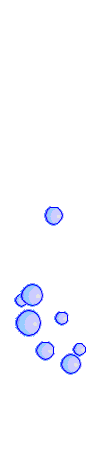 ГЛУБИННЫЕ ВОПРОСЫ
 Связанные со своим жизненным опытом
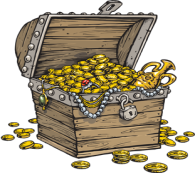 Если бы я…, то…?
Как текст связан с реальной жизнью?
Пирамида-отзыв
О чём? (1 слово)
Особенности, отличия (2 слова).
Место и время действия (3 слова).
Главные события (4 слова).
Главные герои, их особенности (5 слов).
Ваши чувства в ходе мероприятия (6 слов).
Попытайтесь дополнить первую строку (7 слов).
Ваше личное мнение, рекомендации (8 слов).
Читать – это еще ничего не значит; что читать и как понимать читаемое – вот в чем главное дело. К. Д. Ушинский